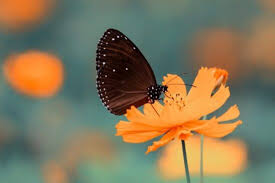 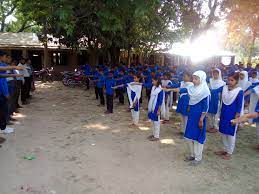 স্বাগতম
২ মিঃ
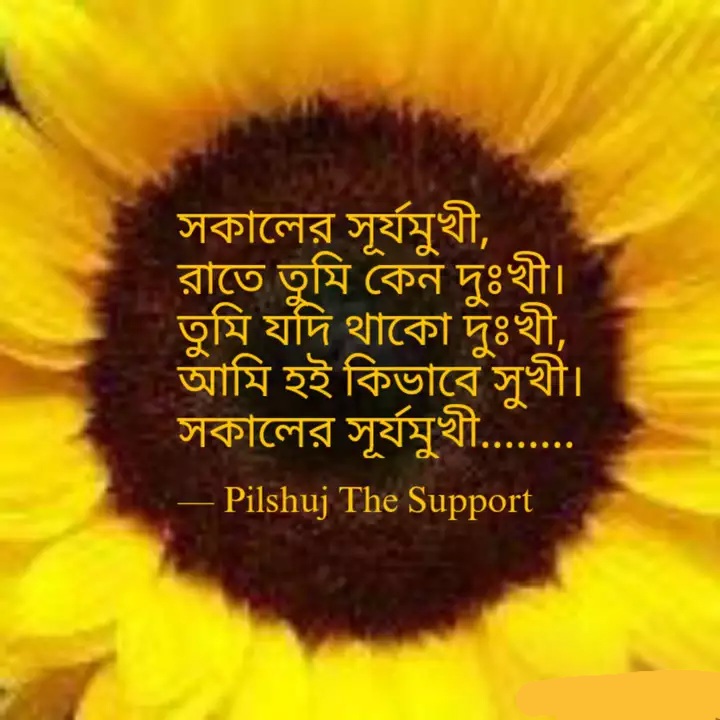 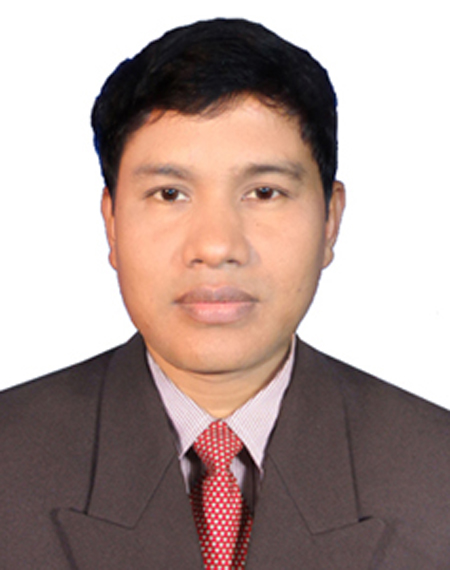 ০২ মিঃ
সুদীপ্ত কুমার বর্মা, সহকারী প্রধান শিক্ষক,কালীরহাট উচ্চ বিদ্যালয়,পাটগ্রাম,লালমনিরহাট । ০১৭১৭২৯২১২৮
পাঠ পরিচিতি
০২ মিঃ
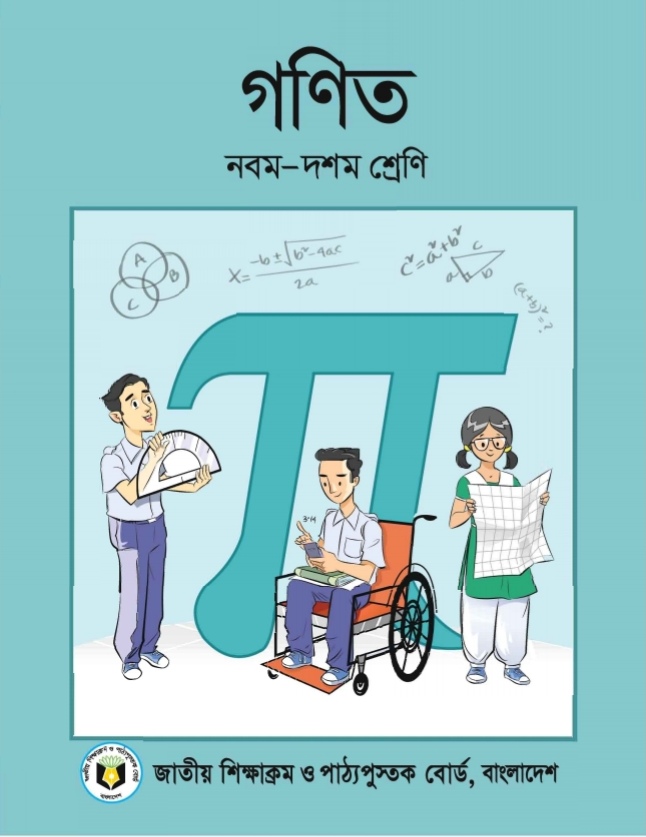 নবম – দশম শ্রেণি
      গণিত
অধ্যায়ঃ ১৩
সসীম ধারা
সময়ঃ ৫০ মিঃ
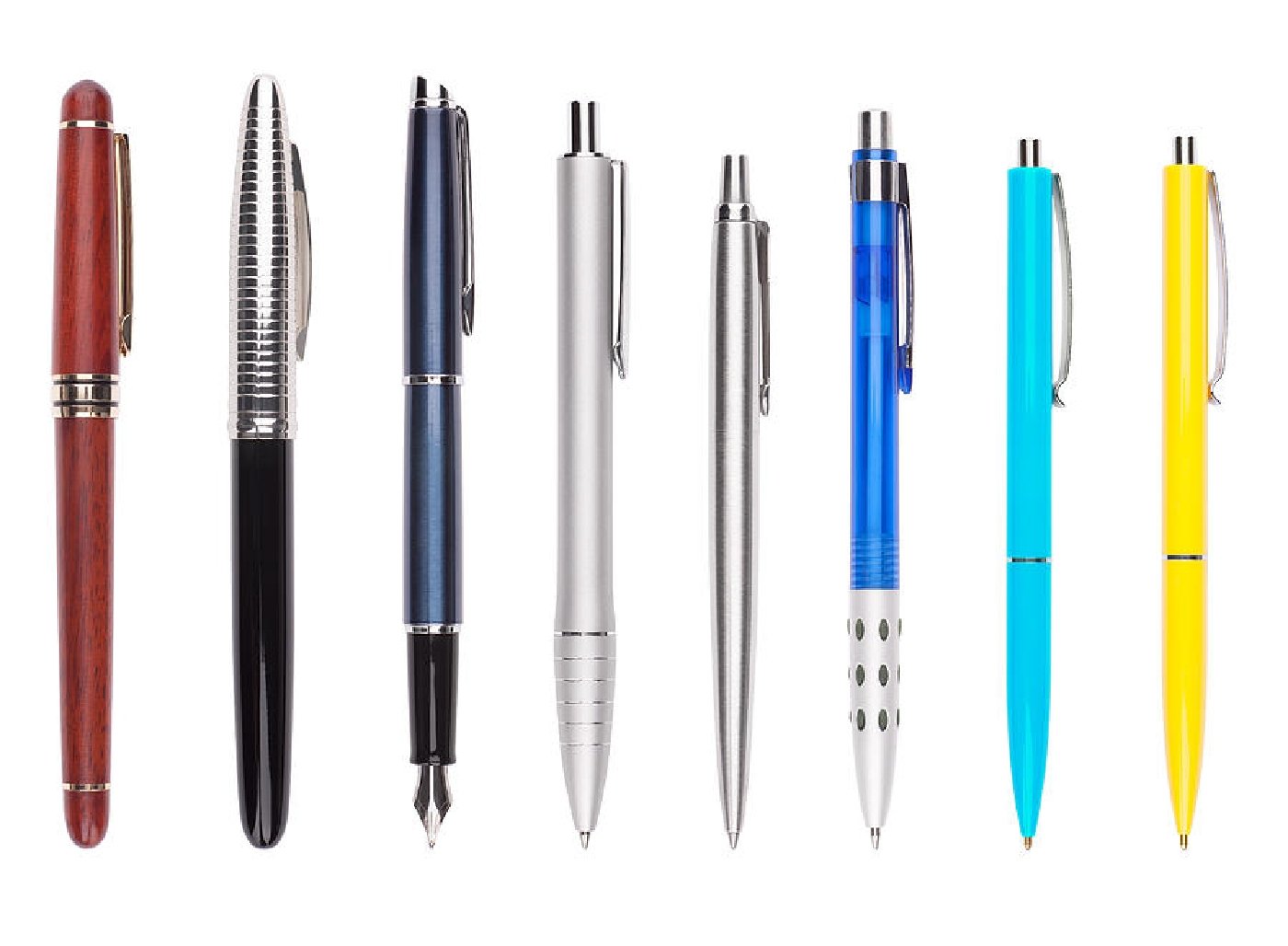 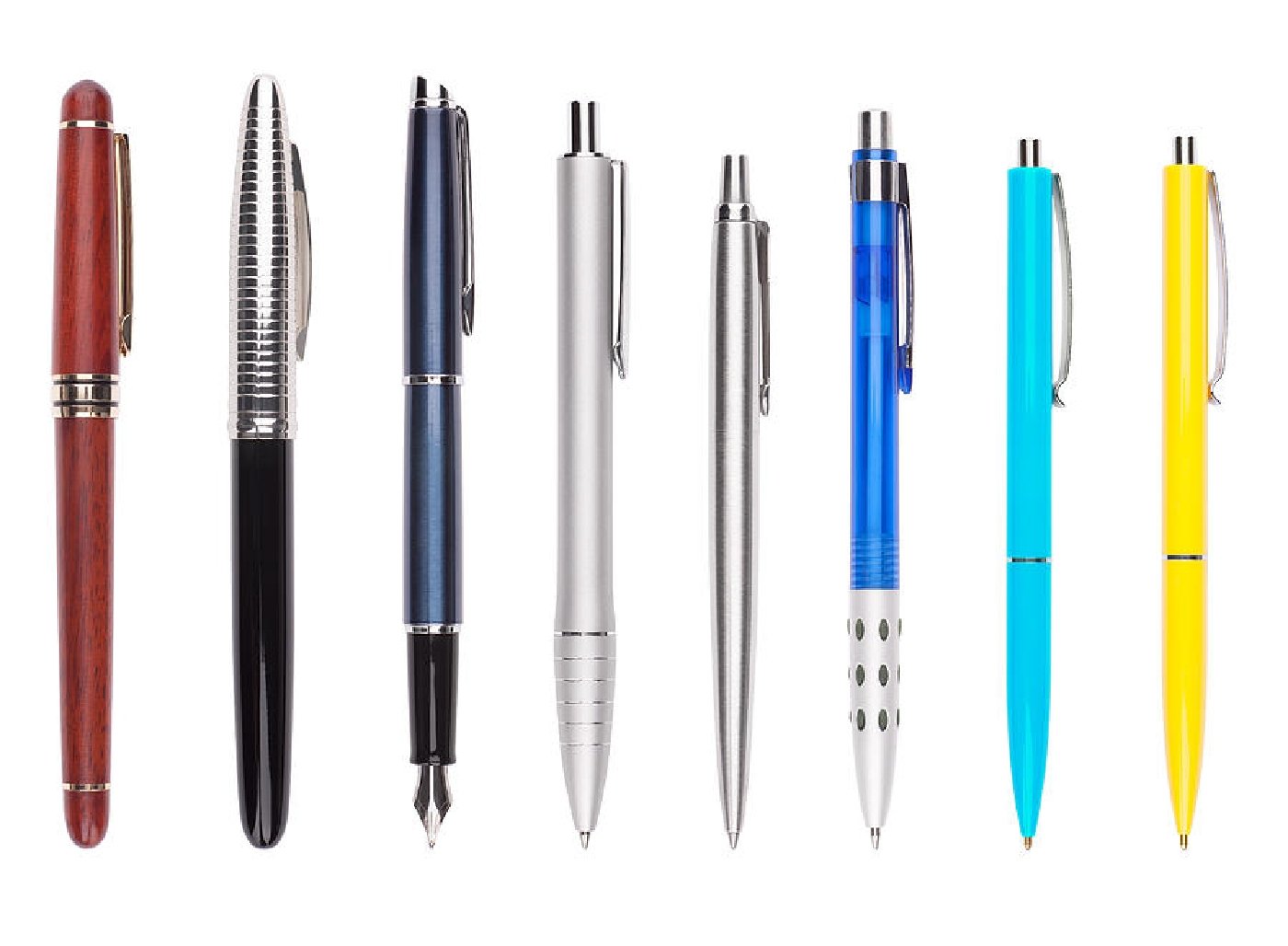 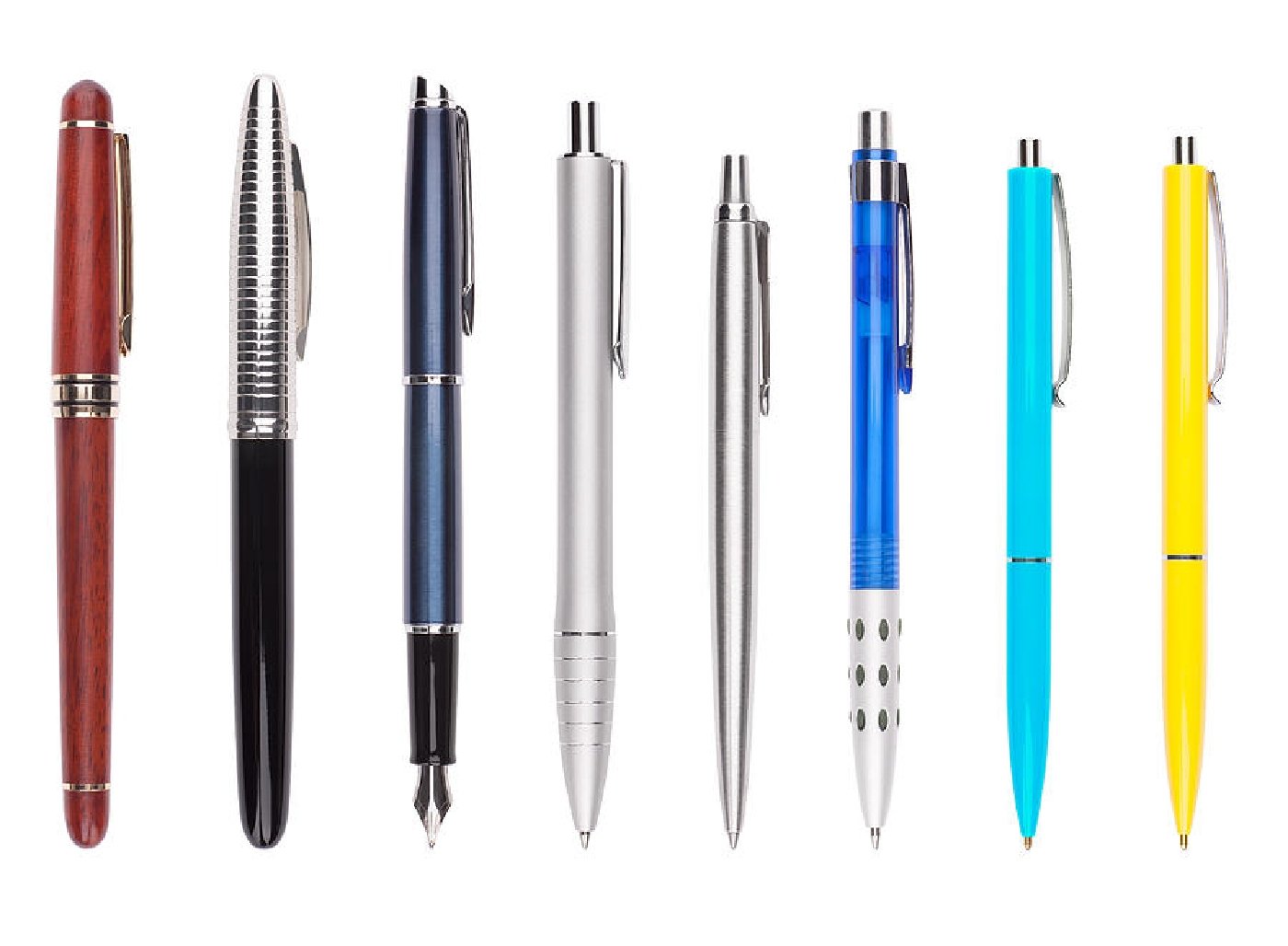 ০৪ মিঃ
6
2
4
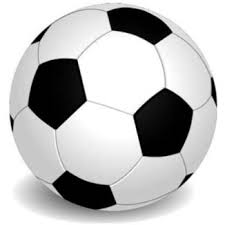 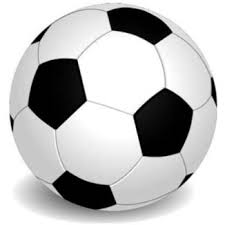 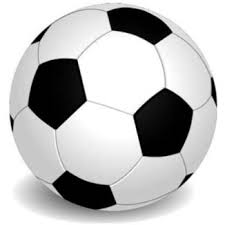 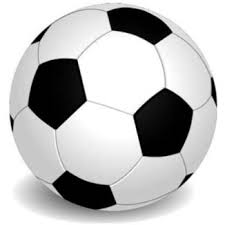 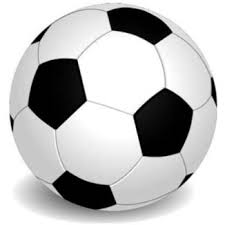 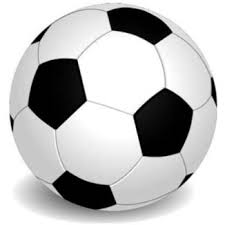 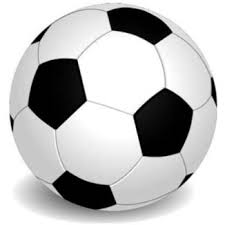 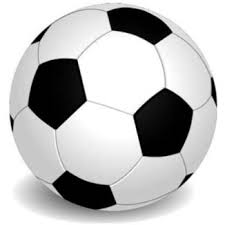 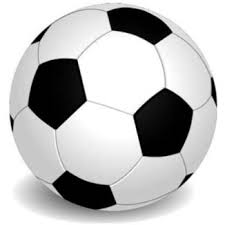 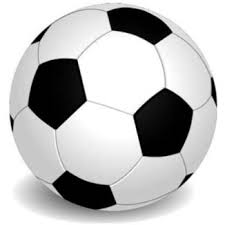 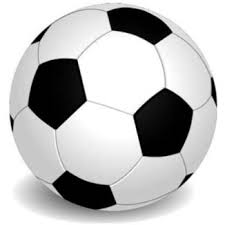 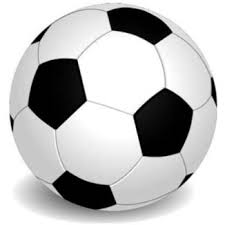 4
6
2
১ম চিত্রে কলম  “ক্রম”  
২য় চিত্রে বল   “ধারা”
০৪ মিঃ
শিখনফল
১। অনুক্রম ও ধারা সংজ্ঞা বলতে পারবে ।
২ । ধারার প্রকারভেদ বলতে পারবে ।
৩ । ধারা সনাত্ত করতে পারবে ।
১০ মিঃ
অনুক্রমঃ কতকগুলো রাশি একটি বিশেষ নিয়মে ক্রমান্বয়ে এমন ভাবে সাজানো হয় যে প্রত্যেক রাশি তার পূর্বের পদ ও পরের পদের সাথে কিভাবে সম্পর্কিত তা জানা যায় ।এভাবে সাজানো রাশিগুলোর সেটকে অনুক্রম বলে ।
  যেমন  5, 8, 11,14,…………………………………….
ধারাঃ কোন অনুক্রমের পদগুলো পরপর  + চিহ্ন দ্বারা যুক্ত করলে একটি ধারা পাওয়া যায় ।
 যেমন  4+8+12+16+…………………………………….
ধারা
০২ মিঃ
সমান্তর
গুণোত্তর
55 +57 + 59  +………….
পরপর পদ দুটি পদের পার্থক্য সমান
সমান্তর ধারা
4 + 8 + 16 + 32+……………….
পরপর দুটি পদের অনুপাত সমান
গুণোত্তর ধারা
১০ মিঃ
5 +10 + 15 +20 +………….
পরপর পদ দুটি পদের পার্থক্য সমান
এটা কি ধারা ?
3 + 6+ 12 + 24+ ……………….
পরপর দুটি পদের অনুপাত সমান
এটা কি ধারা ?
ধারায় বিভিন্ন প্রতীক সমূহ
১ম পদ = a
০৫ মিঃ
সাধারন অন্তর = d
পদ সংখ্যা = n
সমষ্টি= s
শেষ পদ=  P
n  তম পদ = a+ ( n-1) d
০৬ মিঃ
মূল্যায়ন
১। নিচের কোনটি সমান্তর ধারা?
ক)  2+  6+ 9+11+………….                         খ) 2+ 4+ 8+ …
 গ) 5+10+ 15+.....................                          ঘ)3+6+12+……
২। নিচের কোনটি গুণোত্তর ধারা ?
ক)  5+10+ 20+ 40+……………                         খ)5+7+ 9+ ………………
গ) 50+ 52+ 54+………….......                            ঘ)2+4+8+12+…………...
৩। সাধারন অন্তর এর প্রতীক কোনটি ? 
ক) a       খ) S    গ) n        ঘ) d
৪। ১ম পদকে কি প্রতীক দ্বারা প্রকাশ দ্বারা করা যায় ?
ক a ) খ)  S  গ)  d  ঘ) n
5। ধারা কত প্রকার ?
 ক)  ৩  খ)২  গ) ৪  ঘ) ৫
৬। ২য় পদ থেকে ১ম পদের অন্তরফলকে কি বলে ? 
 ক) অনুক্রম খ) ধারা গ) পদ সংখ্যা ঘ) সাধারণ অন্তর
বাড়ীর কাজঃ-
০২ মিঃ
১। সমান্তর ধারা  ২টি উদাহরন দাও
২। গুণোত্তর ধারার ২টি ২টি উদাহরণ দাও
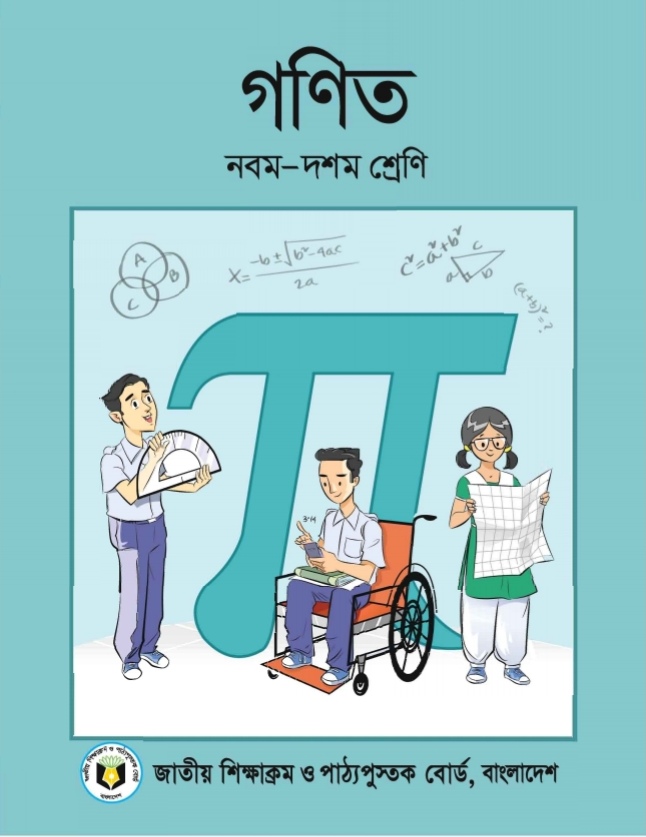 ০১ মিঃ
ধন্যবাদ